State and Local Public FinanceProfessor YingerSpring 2021
Lecture 18
State Education Aid Formulas
Class Outline
State and Local Public FinanceLecture 18: State Education Aid Formulas
Class Outline
Education Finance Reform and the Courts

Issues in Education Finance Reform

Types of State Aid Formulas
Foundation Aid
Power-Equalizing Aid
Class Outline
State and Local Public FinanceLecture 18: State Education Aid Formulas
Class Outline
Education Finance Reform and the Courts

Issues in Education Finance Reform

Types of State Aid Formulas
Foundation Aid
Power-Equalizing Aid
The Education Finance System
State and Local Public FinanceLecture 18: State Education Aid Formulas
The Education Finance System
State elected officials make the rules for elementary and secondary education.  
State elected officials also design the education finance system:
State aid (about 47% of total in average state in 2016)
Property taxes and perhaps other local taxes (about 44% of total)
Compensation for homestead exemptions
The federal government provides a little funding (about 8%), income tax breaks for property taxes, and some incentives (through NCLB).
Authority
Revenue
Local Property Taxes
Local Voters
School District
State
Aid
State Education Officials
Federal Aid
Education Finance in The U.S.
State and Local Public FinanceLecture 18: State Education Aid Formulas
Education Finance in The U.S.
The Education Finance System, 2
State and Local Public FinanceLecture 18: State Education Aid Formulas
The Education Finance System, 2
The broad rules are laid out in a state constitution, which has phrases such as “a system of free public schools” or “a sound, basic education.”
Elected officials design a system that meets their objectives, which usually (but not always!) do not involve extensive re-distribution.
People in low-performing districts bring suits into the state courts, and the state courts rule on the constitutionality of the system designed by elected officials.
The Education Finance System, 3
State and Local Public FinanceLecture 18: State Education Aid Formulas
The Education Finance System, 3
“The education of children is a fundamental value of the people of the State of Florida. It is, therefore, a paramount duty of the state to make adequate provision for the education of all children residing within its borders. Adequate provision shall be made by law for a uniform, efficient, safe, secure, and high quality system of free public schools that allows students to obtain a high quality education and for the establishment, maintenance, and operation of institutions of higher learning and other public education programs that the needs of the people may require.” Fla. Const. art. IX, § 1(a).
As a result of the 2002 amendments, Florida’s constitution also requires the legislature to make adequate provision for reduced class sizes, and provides that every four-year-old child in the state have access to a "high quality pre-kindergarten learning opportunity." Fla. Const. art. IX, § 1(b).
Prior to 1898, the constitution simply required the state to make “[a]dequate provision…for a uniform system of free public schools.”
The Role of the Courts
State and Local Public FinanceLecture 18: State Education Aid Formulas
The Role of the Courts
1871:  Serrano decision by California Supreme Court rejected California’s education finance system based on U.S. and California Constitutions.

It is unfair, the court said, for a child’s education to depend on the wealth of his/her school district.
1872:  Rodriquez decision by the U.S. Supreme Court ruled out education claims based on the U.S. Constitution.
The Role of the Courts, 2
State and Local Public FinanceLecture 18: State Education Aid Formulas
The Role of the Courts, 2
Since 1871:

At least 43 state courts have heard challenges to their state’s education finance system.

20 more education finance systems have been declared unconstitutional, at least in part, by a state supreme court.

Court decisions have led to major education finance reforms in many states, including California, Kentucky, New Hampshire, New Jersey, Texas, Vermont.

Several states have implemented major reforms without a court mandate, including Kansas, Maryland, and Michigan.
The Role of the Courts, 3 (Updated)
State and Local Public FinanceLecture 18: State Education Aid Formulas
The Role of the Courts, 3 (Updated)
One recent case:
In March 2017, the Kansas Supreme Court ruled that the state’s education funding system is "not reasonably calculated to have all Kansas public education students meet or exceed the minimum constitutional standards of adequacy,“ and required the state to come up with a new funding system.
A new funding system was passed but rejected by the court as inadequate in October 2017.
Another new funding system, with additional spending, was passed, and it was accepted by the court in July 2018—with a one-year deadline for implementation. 
http://schoolfunding.info.
The Role of the Courts, 4
State and Local Public FinanceLecture 18: State Education Aid Formulas
The Role of the Courts, 4
One careful accounting of all the court cases can be found in:

S.P. Corcoran and W. N. Evans, “Equity, Adequacy, and the Evolving State Role in Education Finance,” Handbook of Research in Education Finance and Policy, 2015. 

For the latest developments, see: http://schoolfunding.info/ .
Educational Disparities
State and Local Public FinanceLecture 18: State Education Aid Formulas
Educational Disparities
What the courts are responding to are enormous disparities in both resources and student performance across school districts within a state.

This disparities arise because districts vary widely in both available resources and educational costs.

Large cities, which often contain many poor families, have particularly low student performance.
Demand
Supply
Disparities in Income & Wealth
Poverty, Limited English,  Wages
Gaps in Education Resources
Gaps in Student Performance
Gaps in  Education Costs
Sources of Student Performance Gaps
State and Local Public FinanceLecture 18: State Education Aid Formulas
Sources of Student Performance Gaps
Educational Disparities, Example
State and Local Public FinanceLecture 18: State Education Aid Formulas
Educational Disparities, Example
Educational Disparities, Example Continued
State and Local Public FinanceLecture 18: State Education Aid Formulas
Educational Disparities, Example Continued
These 21 cities are the ones who volunteered to participate in the NAEP (National Educational Assessment Program) tests in 2015.

Many disadvantaged cities (e.g., Buffalo, Rochester, Syracuse, Milwaukee, Newark) are not included.

The state averages include the cities; if the city is a large share of state population, the score for “rest of state” could be very different from the score for the state as a whole.

In the case of NYC, e.g., which has 39.3% of New York State’s students, the city proficiency rate is only 63.7% of the rate in the rest of the state.

Similar disparities exist for 8th grade math and for 4th and 8th grade reading.
Passing and Graduation Rates in New York, 2013
State and Local Public FinanceLecture 18: State Education Aid Formulas
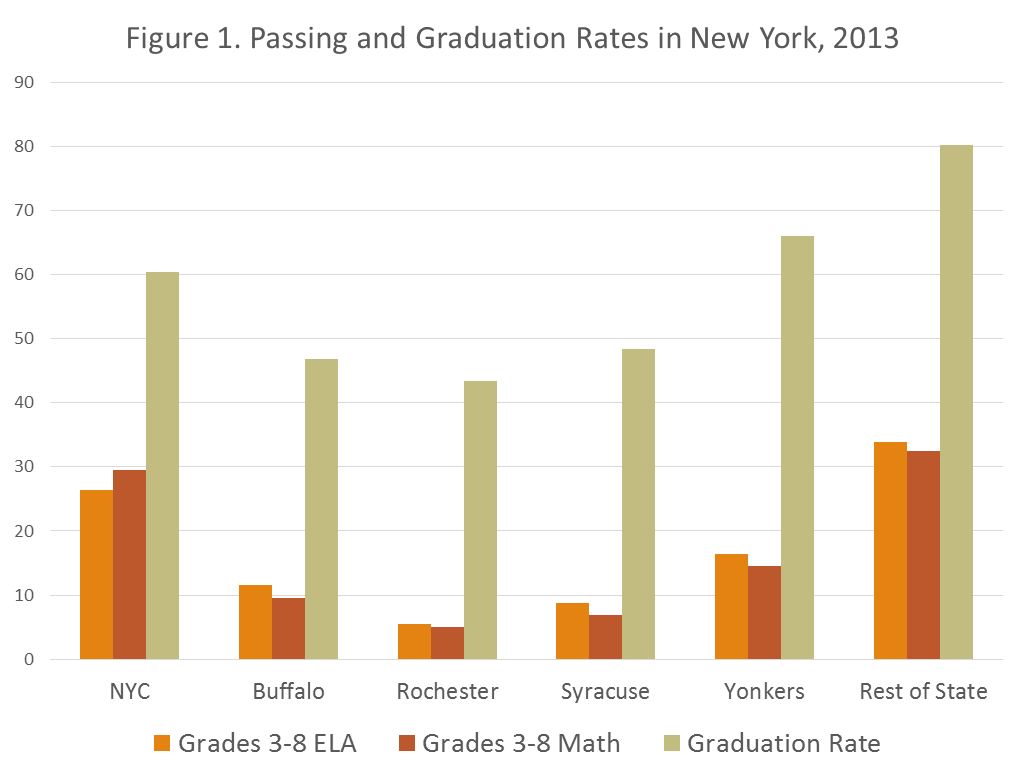 Source: NYSED
Distribution of Students by Overall District Proficiency Rate
State and Local Public FinanceLecture 18: State Education Aid Formulas
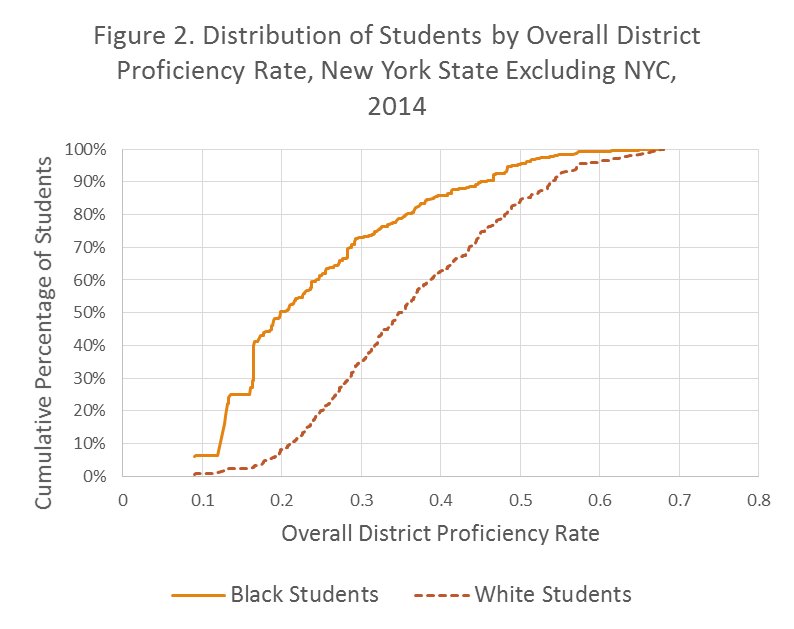 Median Student
Source: http://cpr.maxwell.syr.edu/efap/about_efap/ie/April_2015.pdf
Class Outline
State and Local Public FinanceLecture 18: State Education Aid Formulas
Class Outline
Education Finance Reform and the Courts

Issues in Education Finance Reform

Types of State Aid Formulas
Foundation Aid
Power-Equalizing Aid
Key Questions in Education Finance Reform
State and Local Public FinanceLecture 18: State Education Aid Formulas
Key Questions in Education Finance Reform
What is the best way to measure the education provided by a school      district?

What do we want schools to provide?

What is the appropriate equity standard?

How would we recognize a fair outcome if we saw it?
Measuring Education, 1
State and Local Public FinanceLecture 18: State Education Aid Formulas
Measuring Education, 1
Spending per pupil is a poor measure of education 

Easy to measure, but hard to interpret
Rejected by most courts
Spending ignores variation in the cost of education due to

Concentrated disadvantage among students
The high cost of attracting teachers to some districts
Measuring Education, 2
State and Local Public FinanceLecture 18: State Education Aid Formulas
Measuring Education, 2
Pupil performance, such as test scores and drop-out rates, provides a better measure of education.
It corresponds with what parents want.
It is consistent with the trend toward setting higher standards.
It is consistent with accountability programs (discussed next class).

An education cost index provides a bridge between performance and spending.
An equivalent approach is using higher “weights” for disadvantaged students.
Educational Adequacy
State and Local Public FinanceLecture 18: State Education Aid Formulas
Educational Adequacy
Adequacy is the equity standard emphasized in most recent court decisions and by most policy makers:
Every student should be in a school that delivers an adequate average student performance.

An adequacy standard does not eliminate all disparities:
Districts are allowed to provide above-adequate educations if they can.
*  Adequacy is achieved by a foundation aid program (discussed below).
Other Equity Standards
State and Local Public FinanceLecture 18: State Education Aid Formulas
Other Equity Standards
Access Equality
The education provided by a district should depend only on its property tax rate.
Refers to fairness for taxpayers, not students. 
Is achieved by power-equalizing aid (discussed below)
Was the main issue in Serrano.
Wealth Neutrality
Educational outcomes should not be correlated with school district wealth.
Difficult to achieve.
Equality
All school districts should provide the same level of education.
Impossible to achieve, even with state provision, as in Hawaii.
Class Outline
State and Local Public FinanceLecture 18: State Education Aid Formulas
Questions
What are educational disparities and how do they arise?

Why have there been so many court case involving state education aid?

What is the difference between educational equity and educational adequacy?
Class Outline
State and Local Public FinanceLecture 18: State Education Aid Formulas
Class Outline
Education Finance Reform and the Courts

Issues in Education Finance Reform

Types of State Aid Formulas
Foundation Aid
Power-Equalizing Aid
The Foundation Aid Formula
State and Local Public FinanceLecture 18: State Education Aid Formulas
The Foundation Aid Formula
36 states use a foundation aid formula, designed to achieve educational adequacy (and several others have foundation-like components). See Verstegen and Knoeppel, Journal of Education Finance, Fall 2012.

The foundation aid formula is:

Aj =  aid per pupil to school district j.
E* = foundation spending per pupil (state-selected; the same in every district).
t*  = minimum required property tax rate (state-selected; the same in every district).
	Vj  = actual property tax base per pupil in district j.
The Foundation Aid Formula, 2
State and Local Public FinanceLecture 18: State Education Aid Formulas
The Foundation Aid Formula, 2
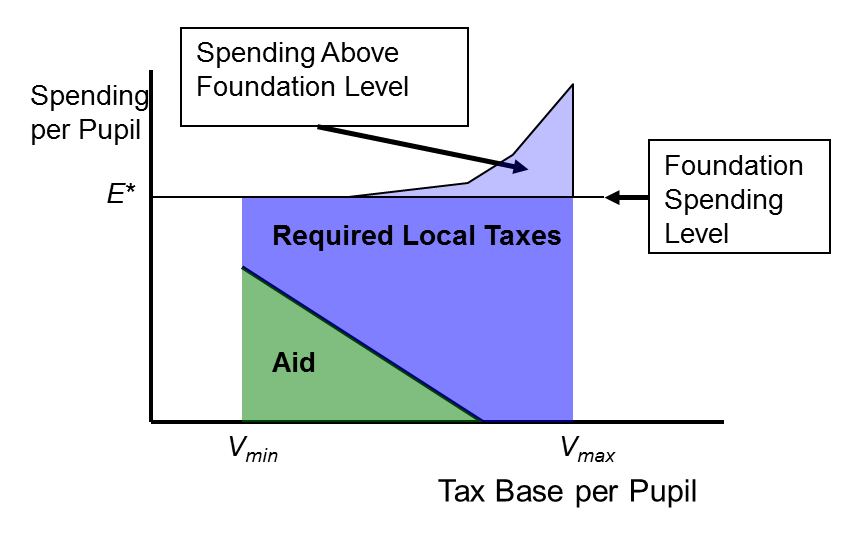 The Foundation Aid Formula, 3
State and Local Public FinanceLecture 18: State Education Aid Formulas
The Foundation Aid Formula, 3
A foundation aid formula can easily be adjusted for educational costs (that is, focused on performance):




S* = foundation spending level per pupil in a district with average costs
Cj  = educational cost index for district j.

Pupil weights can also be used; replace number of pupils with number of weighted pupils, with higher weights for pupils from poor families.

This formula is equivalent to offsetting fiscal disparities across schools.
The Foundation Aid Formula, 3-2
State and Local Public FinanceLecture 18: State Education Aid Formulas
The Foundation Aid Formula, 3
A foundation formula must address four issues:

How much spending is “adequate”?
Should the foundation level be adjusted for variation in education costs across districts?
Should a minimum local property tax rate be required?
How should burden of funding an adequate education be distributed?
What Spending is Adequate?
State and Local Public FinanceLecture 18: State Education Aid Formulas
What Spending is Adequate?
Rose decision in Kentucky:
“sufficient oral and written communication skills to enable students to function in a complex and rapidly changing civilization”
“sufficient understanding of governmental processes to enable the student to understand the issues that affect his or her community, state, and nation”
“sufficient levels of academic or vocational skills to enable public school students to compete favorably with their counterparts in surrounding states, in academics or in the job market”
CFE decision in NY:
“meaningful high school education, one which prepares them to function productively as civic participants”
Adjust For Costs?
State and Local Public FinanceLecture 18: State Education Aid Formulas
Adjust For Costs?
Districts with higher costs must spend more to achieve any given performance level. 

So a cost adjustment is needed to combine a performance definition of education with an adequacy standard.

According to Verstegen and Knoeppel (JEF 2012), 36 states adjust aid for student poverty and 42 states adjust for English language learners.
But no state does a comprehensive, estimated cost adjustment.
Full cost adjustment leads to extensive re-distribution, which is politically difficult, and requires statistical procedures.
Require Minimum Tax Rate?
State and Local Public FinanceLecture 18: State Education Aid Formulas
Require Minimum Tax Rate?
To reach foundation spending, E*, a district must levy at least the selected tax rate, t*.
But when a school district receives state aid, it only spends some of the money on education – the rest goes to relief from local taxes.
Thus, the foundation level of spending will not be achieved unless a minimum rate of t* is required!

Behavioral responses to public policies matter!
Require Minimum Tax Rate?, 2
State and Local Public FinanceLecture 18: State Education Aid Formulas
Require Minimum Tax Rate?, 2
Note that if the required minimum tax rate is set high enough, the property tax effectively becomes a state tax.
If this minimum tax is accompanied by a spending limit, then rich districts may contribute more through the minimum tax rate applied to their high tax base than they receive back in the form of the maximum spending they are allowed to impose.
This type of system was in place in Kansas before the state lost its collective mind over education (and other things).	
This is a kind of recapture, that is, a form of redistribution through the property tax system.
Spending Above Foundation Level
Spending per Pupil
Foundation
Spending
Level
E*
Spending
Lost
without
Required
Minimum
Tax Rate
Local Taxes
Aid
Vmin
Vmax
Tax Base per Pupil
Foundation Aid Without Minimum Tax Rate Requirement
State and Local Public FinanceLecture 18: State Education Aid Formulas
Foundation Aid Without Minimum Tax Rate Requirement
Power-Equalizing Aid
State and Local Public FinanceLecture 18: State Education Aid Formulas
Power-Equalizing Aid
Power-equalizing (or guaranteed tax base, GTB) aid, is the main program in 3 states and a supplementary program in 10 others.

The idea behind GTB aid is that a district’s spending should depend on tax effort, not tax base:


The associated aid formula is:
Power-Equalizing Aid, 2
State and Local Public FinanceLecture 18: State Education Aid Formulas
Power-Equalizing Aid, 2
GTB is matching aid; the state share of spending decreases with Vj.

If V* < maximum Vj, then matching rates are negative in rich districts.
This is another form of recapture.
Vermont is an example.

Raising V* raises the cost of GTB aid.
To offset this effect, set matching rates at a fraction of the value in the above formula.
That is, flatten the line in the following picture.
mi = (1 – Vi / V*)
Matching
Rate =
State Share
Recapture
0
Vmin
V*
Vmax
Tax Base per Pupil
Power-Equalizing Aid, 3
State and Local Public FinanceLecture 18: State Education Aid Formulas
Power-Equalizing Aid, 3
Power-Equalizing Aid, 4
State and Local Public FinanceLecture 18: State Education Aid Formulas
Power-Equalizing Aid, 4
GTB aid can be adjusted for costs (but rarely is):



Using GTB as a supplement to foundation aid is misguided:
Foundation aid already requires poor districts to set tax rates above their desired level.
Adding GTB aid will not induce any further tax rate increases.
Comparing Foundation & GTB Aid
State and Local Public FinanceLecture 18: State Education Aid Formulas
Comparing Foundation & GTB Aid
GTB aid is often thought to be more equalizing than foundation aid.

In fact, however, price elasticities are small, so the response to GTB aid is small, even for poor districts.

So:

Foundation aid is much more equalizing at the bottom of the property value distribution (and is the only way to ensure adequacy).

GTB aid is more equalizing at the top of the property value distribution—at least if it includes recapture.
Initial Spending
Spending with Foundation Aid
Spending with Power-Equalizing Aid
Spending per Pupil
With Required
Min. Tax Rate
Recapture
E*
Small Impacts Due to Small Price Elasticity
Vmin
V*
Vmax
Tax Base per Pupil
Comparing Foundation & GTB Aid, 2
State and Local Public FinanceLecture 18: State Education Aid Formulas
Comparing Foundation & GTB Aid, 2
Options for Spreading the Burden
State and Local Public FinanceLecture 18: State Education Aid Formulas
Options for Spreading the Burden
Local property taxes in districts that receive aid.
In a foundation formula, the higher the required t*, the greater the local contribution.
Without a required t*, many districts will use increase aid for tax relief.

Broad-based state taxes, such as the income tax.
The higher E* and the lower t*, the greater the state contribution.

Contributions by low-need school districts.
Financial burden: recapture.
Non-financial burden: prohibit or limit supplementation of foundation spending.
The Frontier
State and Local Public FinanceLecture 18: State Education Aid Formulas
The Frontier
There is some evidence that state aid lowers school district efficiency.
 Some aid goes to educational activities not valued by the state.
 Aid leads to less monitoring by voters and hence more wasteful   spending.

Thus, to some degree, aid to school districts is transferred with a leaky bucket.
The frontier issue is how to minimize these leaks.
Class Outline
State and Local Public FinanceLecture 18: State Education Aid Formulas
Questions
What is a foundation aid formula?

How can a foundation aid formula be adjusted for educational costs?  Is this type of adjustment a good idea? 

Why might it be a good idea to require a minimum property tax rate for school districts that receive foundation aid?

What are the options for paying for a foundation aid program?
The Latest From NY
State and Local Public FinanceLecture 18: State Education Aid Formulas
The Latest From NY
After the CFE decision, which applied only to NYC, New York passed a major reform of education aid in 2007 to be phased in for the entire state.
The new foundation formula had major improvements to cost adjustments,
Which were offset to some degree by changes in the expected local contribution.

When the recession hit, the phase-in stopped and “gap elimination adjustment” (= GEA = aid cuts) arrived.
GEA was finally eliminated in 2016, but aid remains below the 2007 target.
See my testimony to Governor Cuomo’s New NY Education Reform Commission at: http://cpr.maxwell.syr.edu/efap/about_efap/ie/Nov13.pdf  (December 2013 “It’s Elementary” column) or my 2016 testimony at: http://faculty.maxwell.syr.edu/jyinger/Videos/index.html (October 2016 “It’s Elementary column).
The Latest From NY, 2
State and Local Public FinanceLecture 18: State Education Aid Formulas
The Latest From NY, 2
It appears that a major step toward educational equity was taken in the latest budget. 
The budget passed 4/5/2021 calls for an increase in state aid to education of $1.4 billion per year for 3 years.
These increases would fully fund the aid formula passed in 2007.
This formula is designed to give more aid to places with lower tax bases or mor at-risk students.